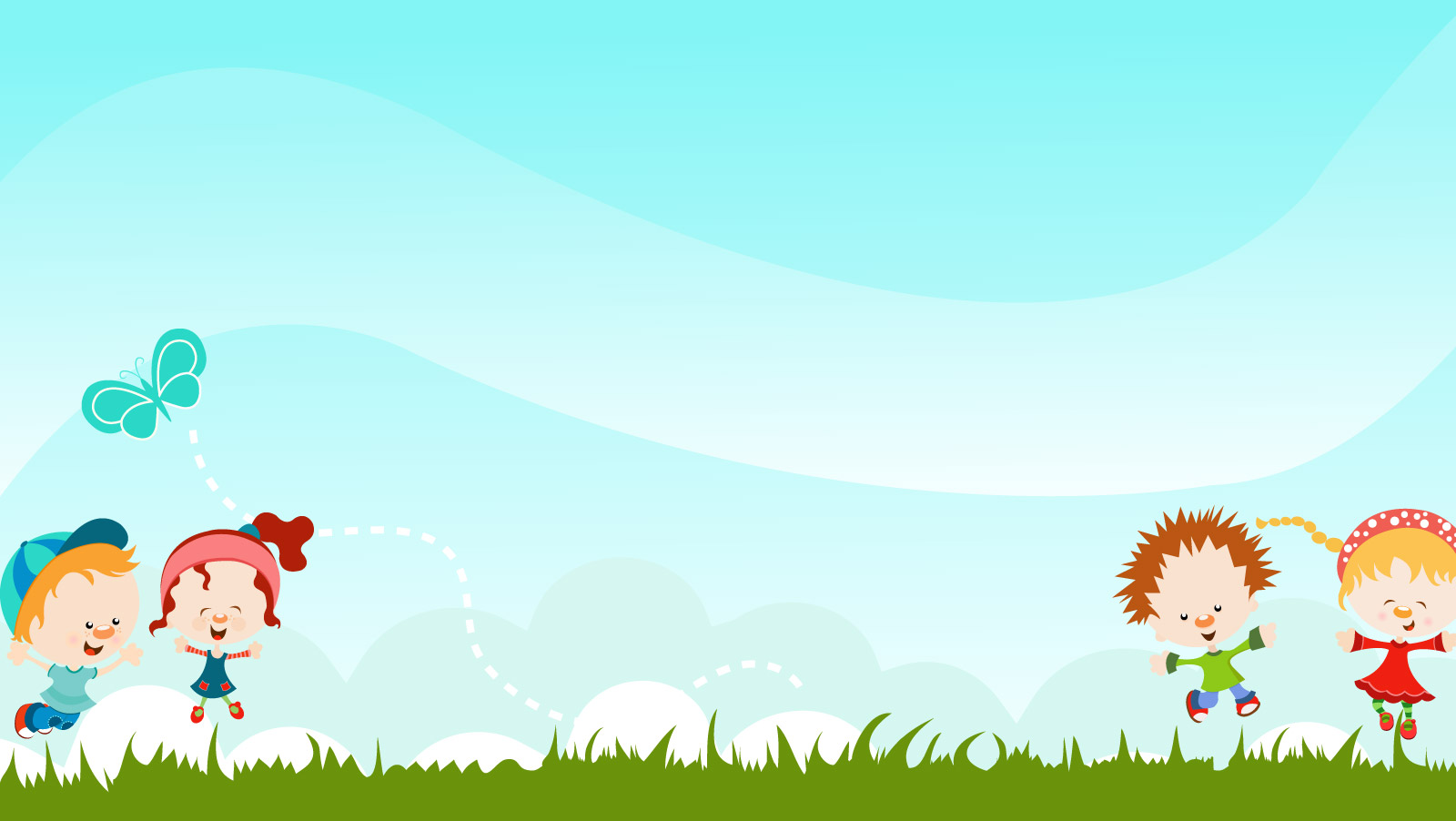 PHÒNG GIÁO DỤC VÀ ĐÀO TẠO QUẬN LONG BIÊN
Trường mầm non Thạch Cầu


Phát triển thẩm mỹ
Đề tài: Dạy hát: Gieo hạt
Nghe hát: Mùa xuân nho nhỏ
Lứa tuổi : 4-5 tuổi
Giáo viên: Nguyễn Thị Thị
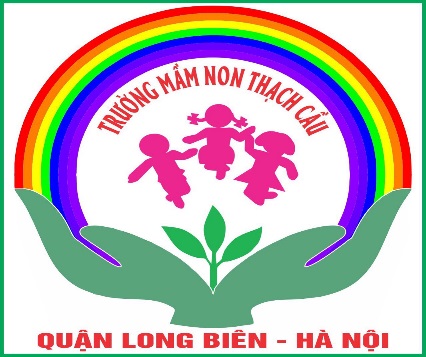 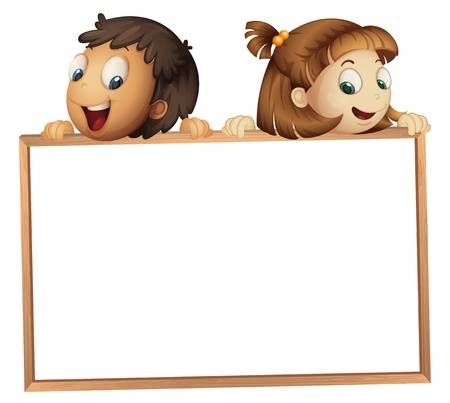 Nghe hát: Mùa xuân nho nhỏ
Sáng tác: Trần hoàn
Câu truyện con vừa nghe có tên là gì?
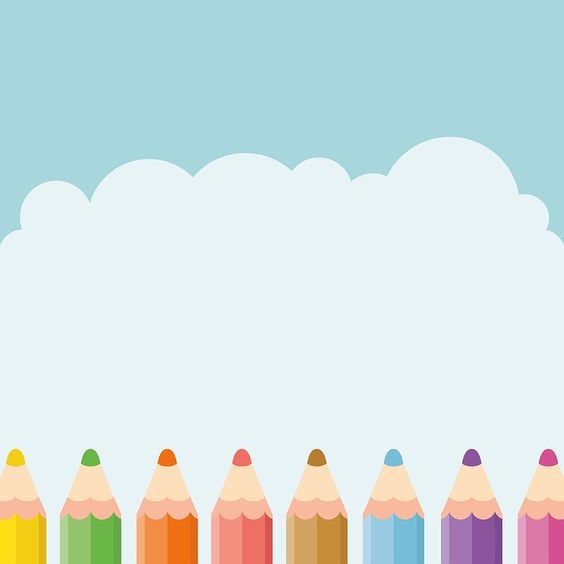 1. Câu truyện: Sự tích dưa hấu.
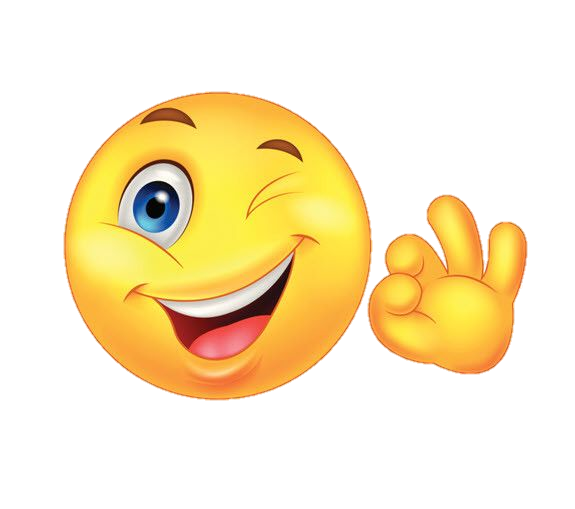 2. Câu truyện: Quả dưa hấu.
Trong câu truyện có những nhân vật nào?
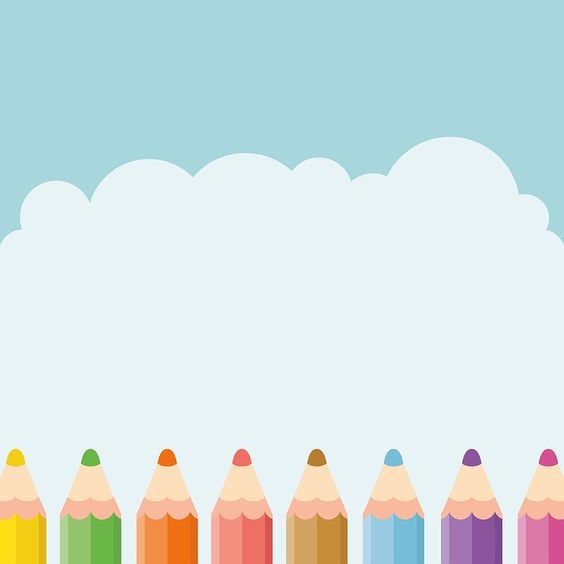 1. Vua hùng, mai an tiêm, vợ mai an tiêm, con trai mai an tiêm
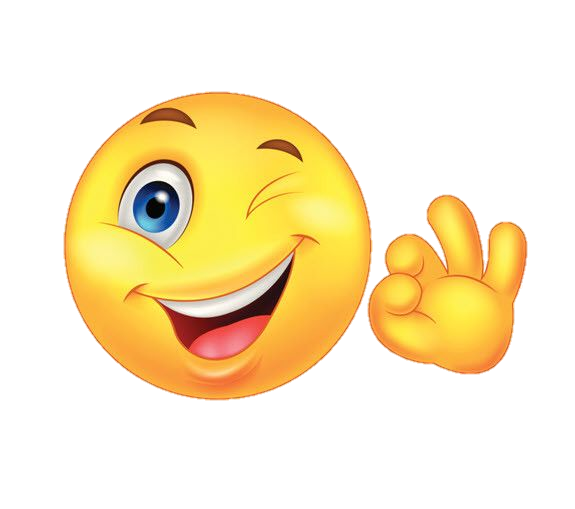 2. Vua hùng, mai an tiêm
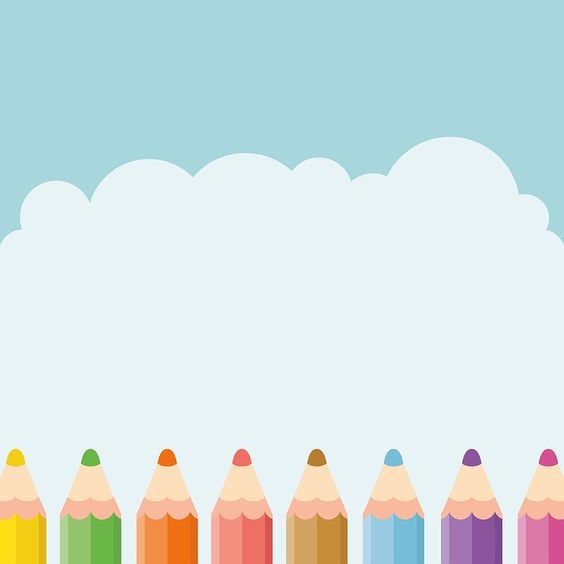 Vì sao nhà vua nổi giận đày vợ chồng An Tiêm ra đảo hoang?
1. Vì lời nói bất kính
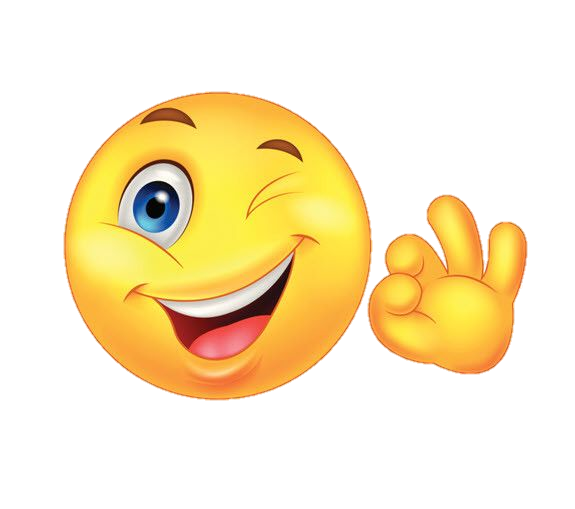 2. Vì cãi lại vua hùng
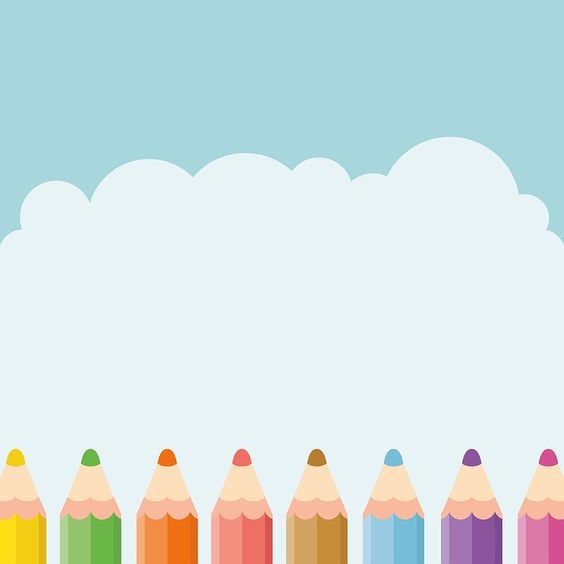 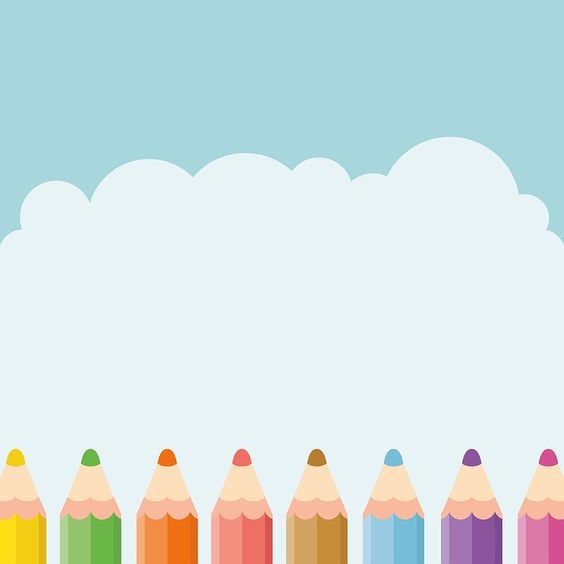 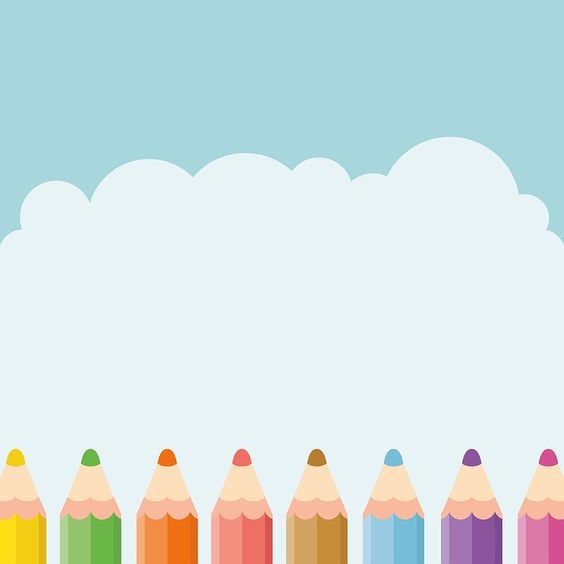 Không nghe lời mẹ dặn, hai chị em thỏ chạy ào sang đường thì chuyện gì đã xảy ra?
1. Hai chị em bị ngã
2. Hai chị em bị suýt nữa bị xe đâm, may mà bác Gấu kịp phanh lại.
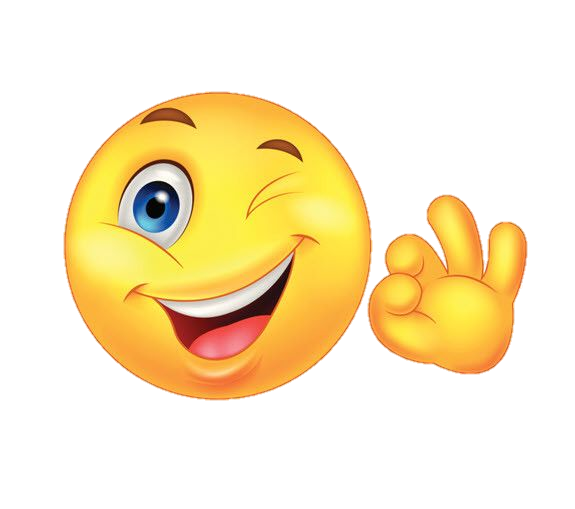 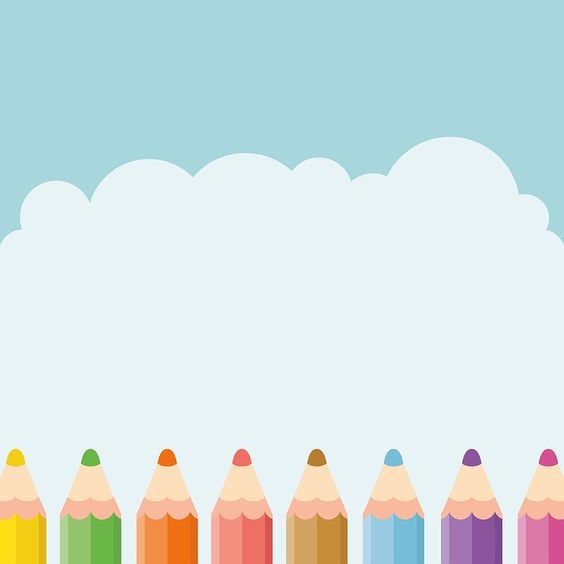 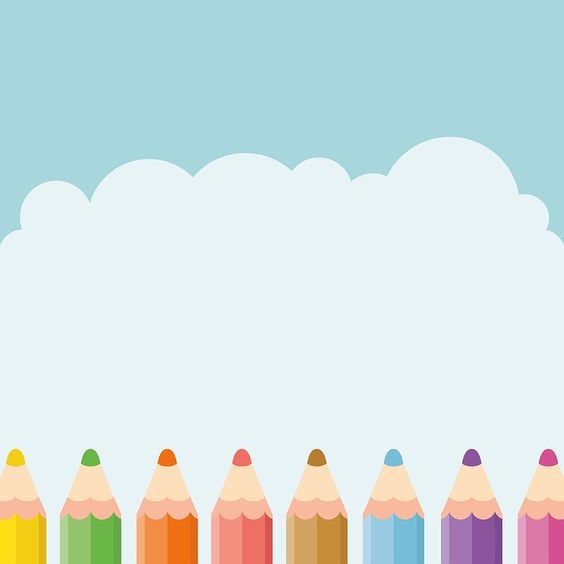 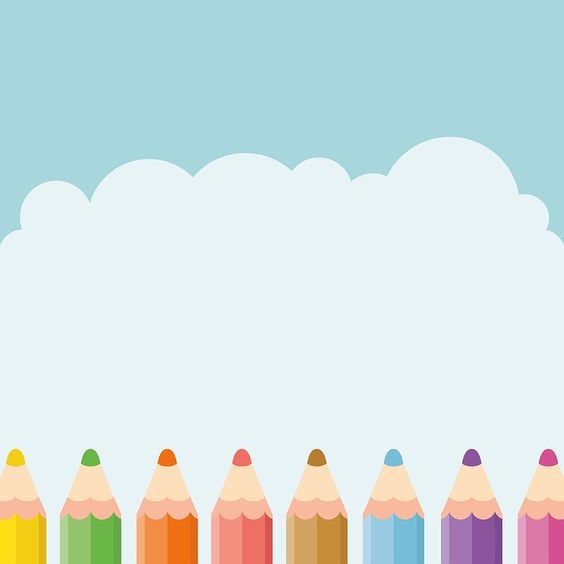 An Tiêm trồng quả như thế nào và đặt tên quả là gì?
1. Chú cảnh sát mắng 2 chị em thỏ
2. An Tiêm gieo hạt lạ xuống đất hàng ngày chăm bón,
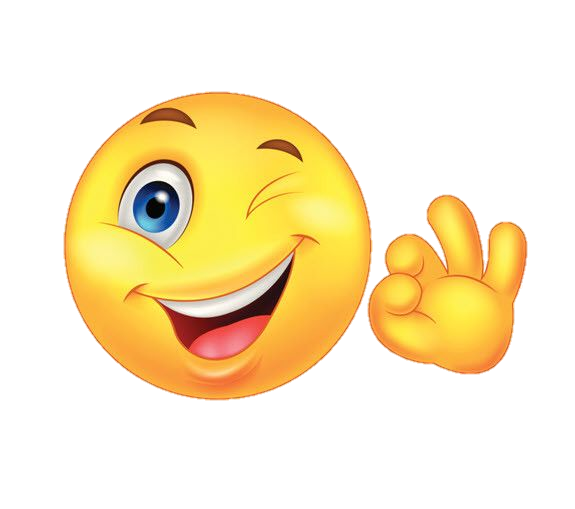 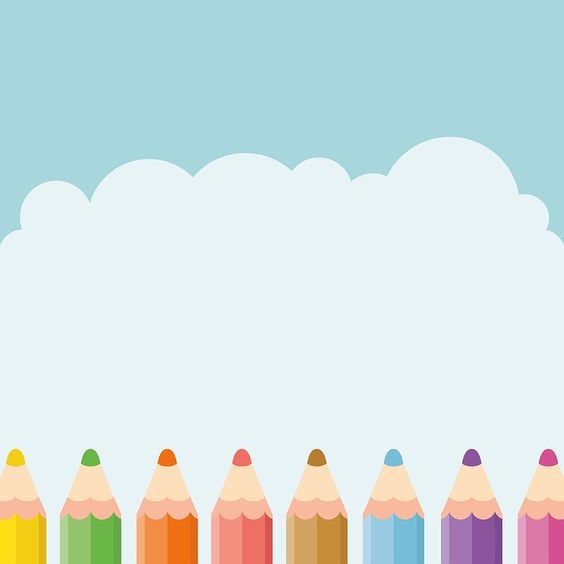 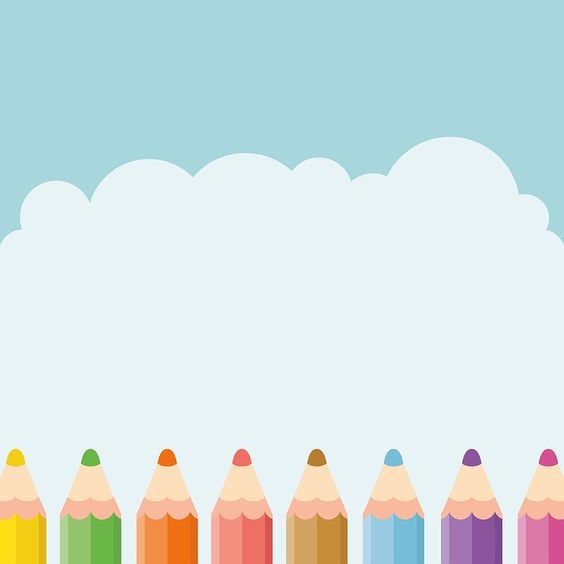 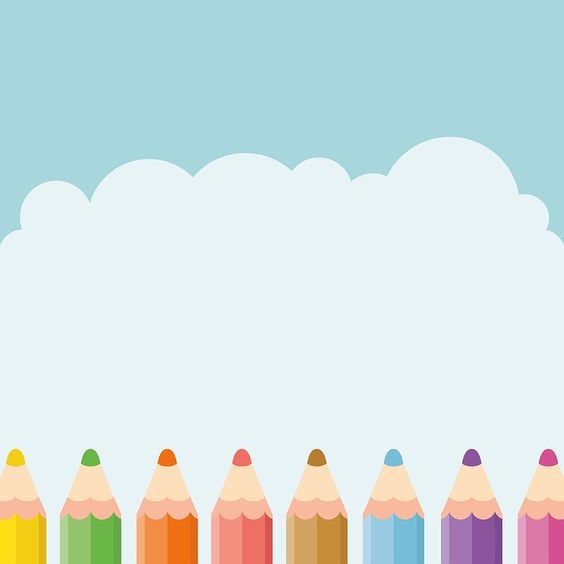 Qua câu truyện trên giáo dục con điều gì?
1. Đi qua đường thì phải có người lớn dắt đi, và nhìn các biển tín hiệu đèn màu trước khi qua. Đèn đỏ thì phải dừng lại, đèn xanh mới được qua.
2. Tự đi một mình, không cần nhìn đèn giao thông
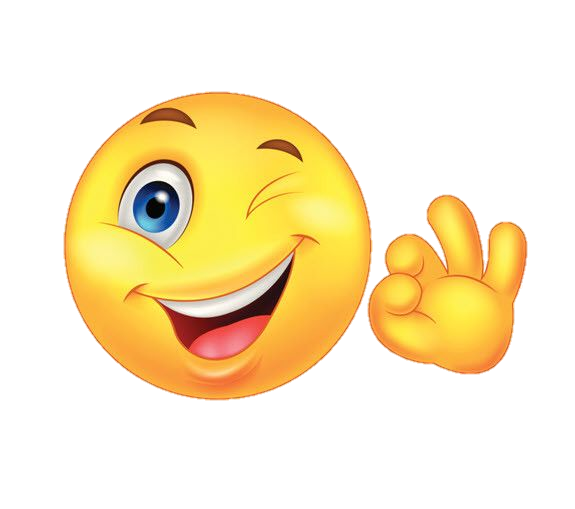 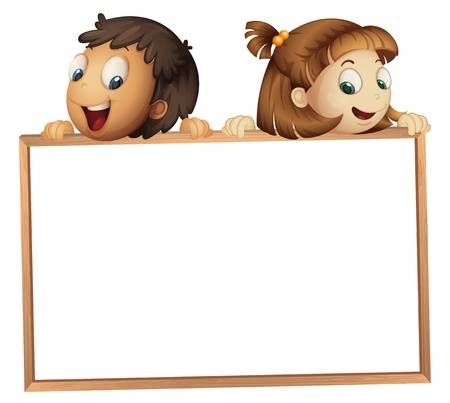 Kết thúc – Chào tạm biệt